TOYS
HRAČKY
TEDDY BEAR
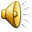 (TOY) CAR
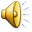 DOLLY
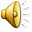 (MODEL) TRAIN
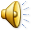 BALL
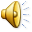 SCOOTER
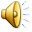 PLANE
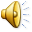 ROBOT
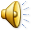 ZDROJE:
Obrázky: http://commons.wikimedia.org
Zvuk: http://slovnik.seznam.cz